KEBUTUHAN INTEGRASI VE (LANJUTAN..)
PERTEMUAN 6
AGUNG MULYO WIDODO
TEKNIK INFORMATIKA
KEMAMPUAN AKHIR YANG DIHARAPKAN
Memahami BM_Virtual Enterprise
Memahami BM_VEARM
[Speaker Notes: a]
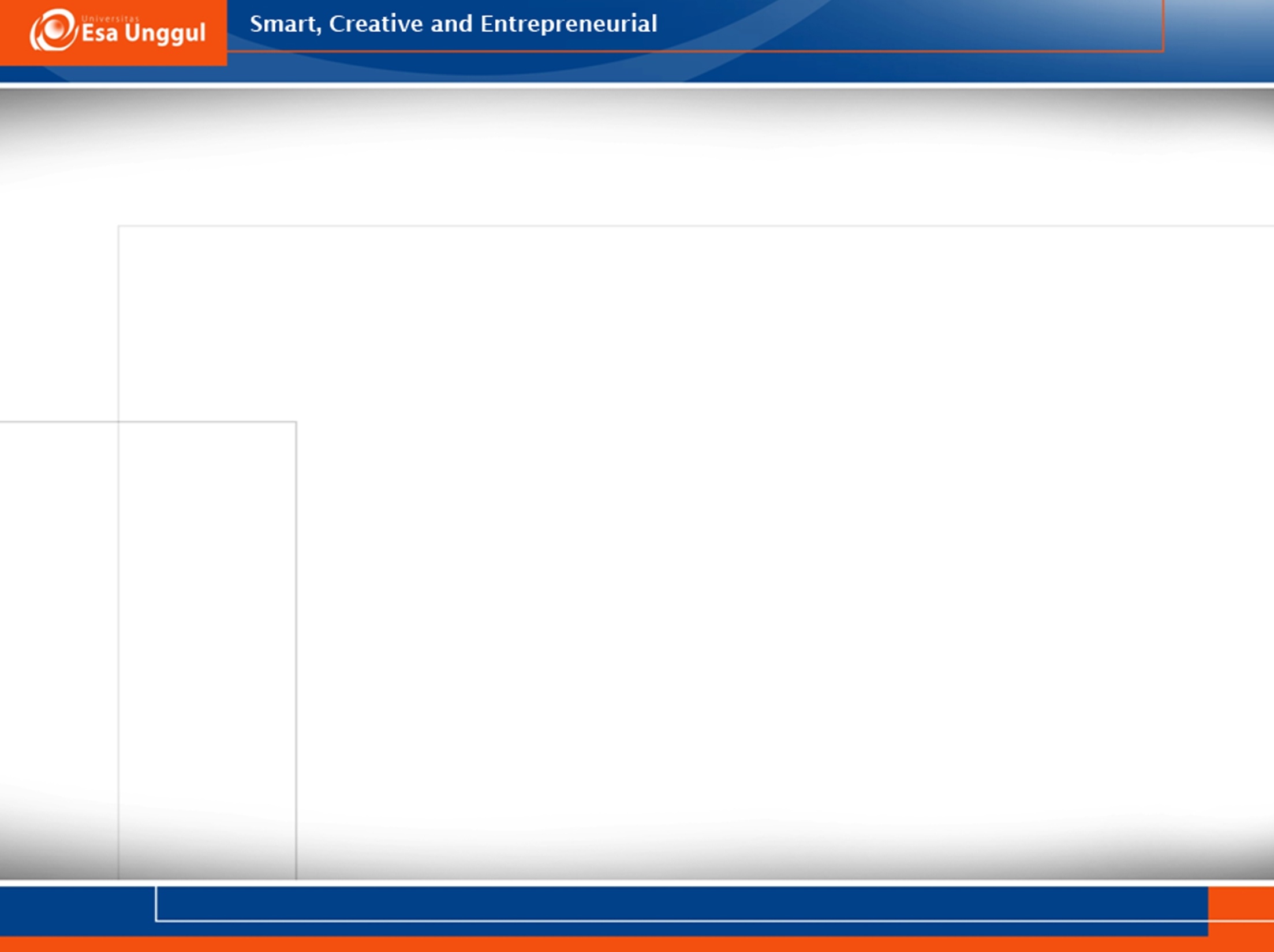 REFERENSI
Mehandjiev N, Grefen P.(Eds), “Dynamic Busisness Process Formation for Instant Virtual Enterprises” Springer,Verlag-Limited London, 2010.
Wolf C., Halter E.M,”Virtualization from the Desktop to The Eterprises”, Springer,Verlag-Limited London, 2005.
CunhaCruz M.M, Putnik G.D,” Agile Virtual Enterprise”, Idea Group Inc., 2006.
Protogeros N.,”Agent and Web Service Technologies in Virtual Enterprises”, IGI Global 2008.
Parameter-parameter Dinamika
Kita dapat mengidentifikasi dua parameter dinamika reconfigurability:
Jumlah rekonfigurasi yang diminta per satuan waktu 
Waktu untuk mengkonfigurasi ulang. Dinamika reconfigurability berbanding lurus dengan jumlah permintaan dan berbanding terbalik dengan waktu untuk melakukan operasional rekonfigurasi (pencarian, negosiasi, seleksi dan integrasi).
Frekuensi Permintaan Rekonfigurasi
Contoh yang diperkenalkan pada bagian sebelumnya tentang jumlah permintaan yang diharapkan dari pertukaran data dalam OEM otomotif, menyoroti tingginya frekuensi di mana rekonfigurasi dapat terjadi. Alignment antara A / VE dan pasar menyiratkan evaluasi permanen terhadap peluang rekonfigurasi kemitraan. Dengan definisi sumber daya dasar dan kompleks, kami mengharapkan memiliki frekuensi permintaan rekonfigurasi rendah untuk sumber daya yang kompleks dan frekuensi tinggi untuk dasar sumber daya. Alasannya bukan hanya durasi kontrak atau Itu sifat sumber daya yang terintegrasi dalam instance A / VE, tetapi juga jumlahnya dari subkontrak pada setiap tingkat rencana proses produk, yang membuat rekonfigurasi frekuensi permintaan untuk tumbuh secara eksponensial sepanjang level produk rencana proses (dari sumber daya kompleks ke sumber daya dasar).
Rekonfigurasi Waktu Rekonfigurasi Waktu
Kerumitan pilihan tergantung juga pada algoritma seleksi yang akan digunakan, yang mana harus tergantung dari tingkat fungsi yang akan diintegrasikan. Solusinya ukuran ruang menyiratkan kompleksitas seleksi (kompleksitas komputasi), yang bisa ditangani secara otomatis, tetapi pada tingkat tinggi (sumber daya yang kompleks) itu tidak hanya sebuah kompleksitas komputasional.
Pemilihan pada tingkat tinggi dari rencana proses produk melibatkan identifikasi sumber daya kandidat, negosiasi dengan ini dan pilihan akhir yang optimal kombinasi sumber daya untuk mengintegrasikan A / VE. Pada tingkat tinggi, proses evaluasi kinerja dan negosiasi bisa sangat memakan waktu.
 
tPilihan= tPencarian sumber daya kandidat+ tPerundingan+ tIdentif Sisir Optimal
Waktu untuk membuat / mengkonfigurasi ulang A / VE (waktu rekonfigurasi) termasuk, selain itu waktu pemilihan, waktu kontrak dan waktu integrasi, dan mencerminkan pentingnya fungsi untuk diintegrasikan (kepentingan ini dapat dinyatakan dalam persyaratan nilai kontrak, ketergantungan fungsi lain pada yang satu itu, dll.). Layanan kompleks juga biasanya sesuai dengan peningkatan waktu kontrak, yang menurun dengan tingkat produk.
 
TRekonfigurasi.= tPilihan+ tKontrak + tIntegrasi
 
Waktu untuk mengkonfigurasi ulang A / VE pada proses tingkat tinggi sangat melampaui waktu diperlukan untuk mengidentifikasi calon / sumber daya yang memenuhi syarat, yang merupakan upaya komputasi. Stabilitas (dinamika rekonfigurasi rendah) pada tingkat tinggi merupakan konsekuensi dari waktu rekonfigurasi tinggi diperlukan. Waktu seleksi dan waktu kontrak memiliki perilaku berbanding terbalik fungsi tingkat fungsi yang dicari.
Dinamika Rekonfigurability
Menurut definisi sumber daya dasar dan kompleks, durasi kontrak menurun seiring dengan tingkat proses, serta seleksi, kontrak dan waktu integrasi. Ketika mempertimbangkan A / VE, sumber daya dasar biasanya dikontrak untuk periode yang terdefinisi dengan baik, biasanya pendek, dan waktu rekonfigurasi dikurangi. 
 
Situasi sebaliknya diverifikasi untuk sumber daya yang kompleks. Pada tingkat sumber daya yang kompleks, dinamika rendah, menurut keduanya parameter dinamika: frekuensi permintaan konfigurasi ulang rendah dan tinggi waktu rekonfigurasi, sementara dinamika meningkat seiring dengan proses produk tingkat, tumbuh permintaan konfigurasi ulang frekuensi dan penurunan konfigurasi ulang waktu. Jika pemanfaatan fungsi tingkat rendah sangat tinggi, mungkin fungsi bisa diinternalisasi, jika tidak maka outsourcing
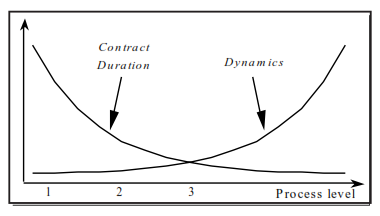 Sebuah penelitian yang dilakukan pada industri otomotif AS pada tahun 2000 sekitar 100 pemasok (73 pertama dan 30 tingkat kedua) menyarankan bahwa tingkat pertama cenderung memiliki hubungan yang lebih dekat dan lebih lama dengan pelanggan mereka daripada tingkat kedua (Iskandar, Kurokawa, & LeBlanc, 2001). Pada Gambar 5 kami menyajikan dinamika rekonfigurasi dan durasi kontrak di fungsi tingkat proses. Frekuensi permintaan konfigurasi ulang memiliki hal yang sama perilaku sebagai dinamika, dan dengan demikian telah dihilangkan dari gambar. Mengingat biaya mengevaluasi kebutuhan untuk mengkonfigurasi ulang A /VE dan diberikan kompleksitas proses seleksi dan integrasi, dalam banyak kasus rekonfigurasi selesai, dengan pengorbanan kinerja A / VE.
Itu alasan untuk fakta adalah bahwa dinamika tidak setinggi yang seharusnya diharapkan, dan bahwa kemitraan tidak mencapai kinerja yang sangat tinggi seperti yang diharapkan, kecuali ada lingkungan untuk mendukung rekonfigurasi dinamis dan integrasi. Konsep Market of Resources dipahami persis sebagai yang terorganisir lingkungan dengan tujuan untuk "meningkatkan" dinamika, serta untuk mendukung dinamika tinggi dari model A / VE, mengurangi rekonfigurasi dan waktu integrasi.
T E R I M A   K A S I H